D E M O K R A S I
Nia Karniawati, S.IP.,M.Si.
Demokrasi  adalah……….
Etimologis :
demos : 
rakyat
Cratein/cratos :
kekuasaan/kedaulatan
Nurcholish Madjid :
Setidaknya ada 6 norma/unsur pokok yang dibutuhkan oleh tatanan masyarakat yang demokratis:
1. Kesadaran akan pluralism
2. Musyawarah
3. Cara haruslah sejalan dengan tujuan
4. Norma kejujuran dalam pemufakatan
5. Kebebasan nurani, persamaan hak dan kewajiban
6. Trial and error dalam demokrasi
Unsur pendukung tegaknya demokrasi
Negara hukum (the rule of law/rechtsstaat)
Masyarakat madani (civil society)
Aliansi kelompok strategis
Parameter ukuran berjalannya demokrasi
Aspek pemilu sebagai proses pembentukan pemerintahan
Susunan kekuasaan Negara
Kontrol rakyat
P E M I L U
Partai politik
Sistem kepartaian
   a) Sistem satu partai (one party system)
   b) Sistem dwi partai (two party system)
   c) Sistem banyak partai (multiparty system)
Demokrasi Indonesia
Periode 1945-1959
Periode 1959-1965
Periode 1965-1998 (orde baru)
Periode 1998-sekarang (pasca orde baru)
Demokrasi Dunia
Terima Kasih
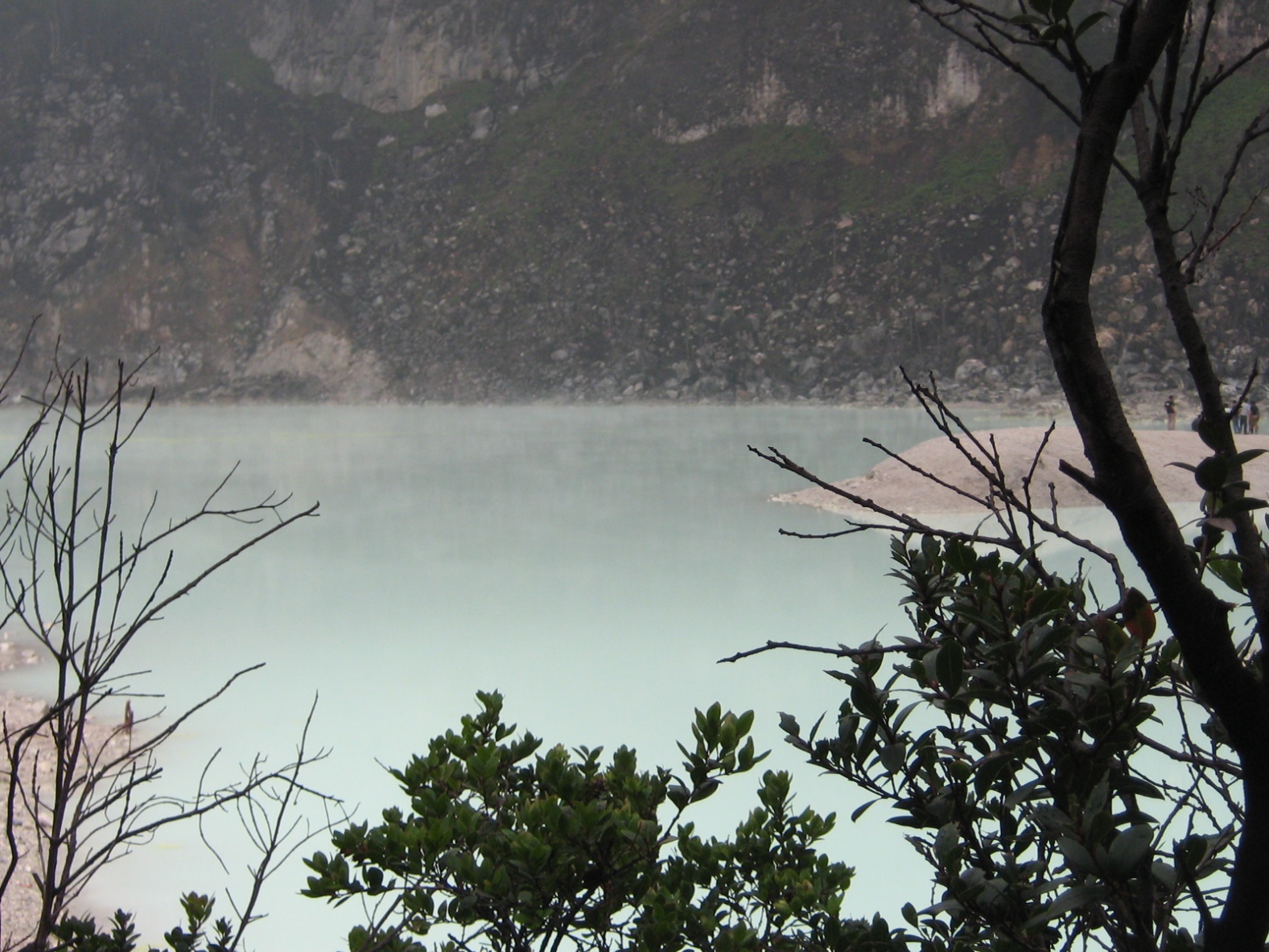